Ostrava
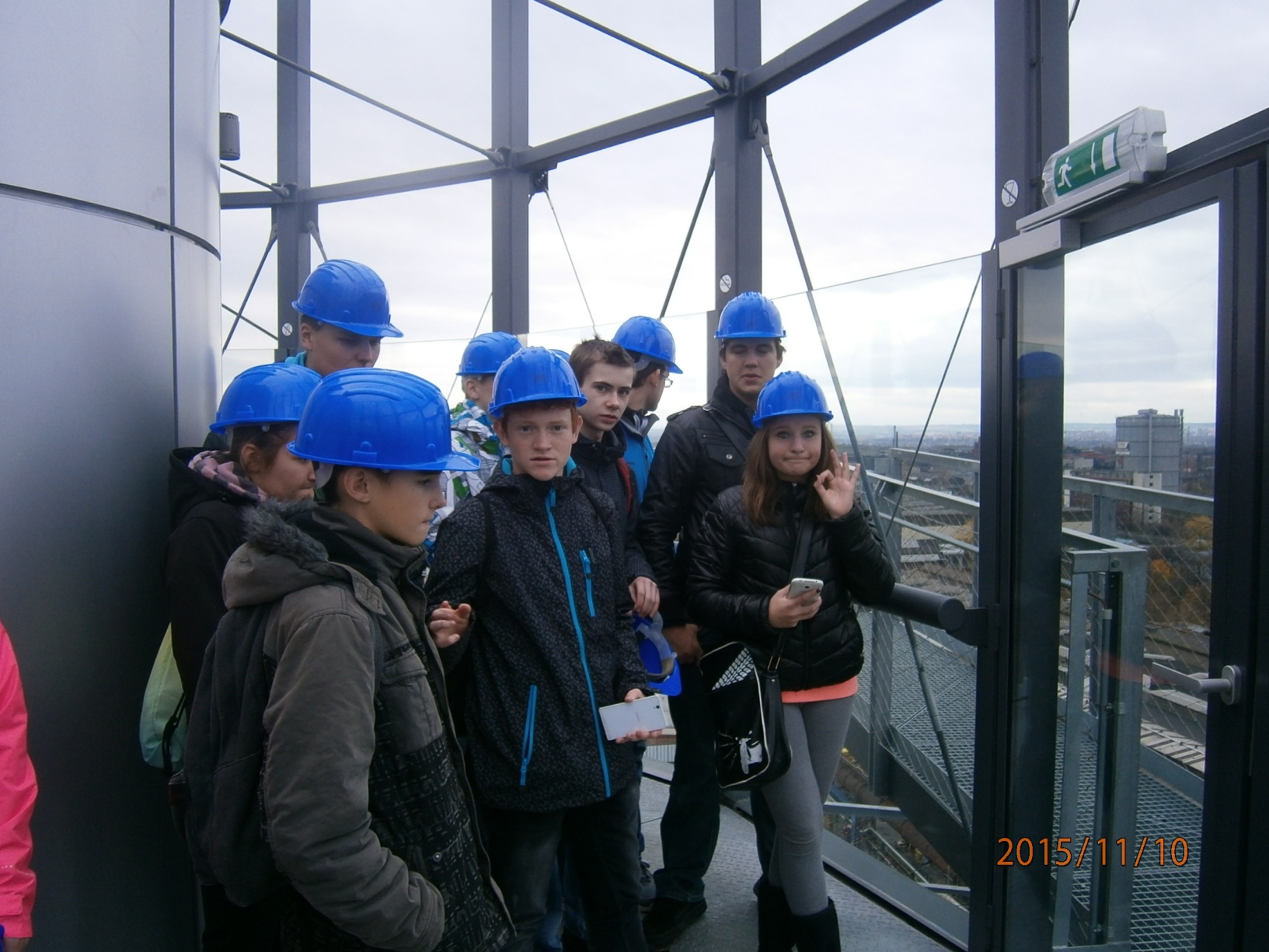 Dne 11.10. 2015 žáci 8. a 9. ročníku ZŠ v Moravském Žižkově navštívili v rámci projektu „Velká města ČR“ město v Moravsko-slezském kraji - OSTRAVU
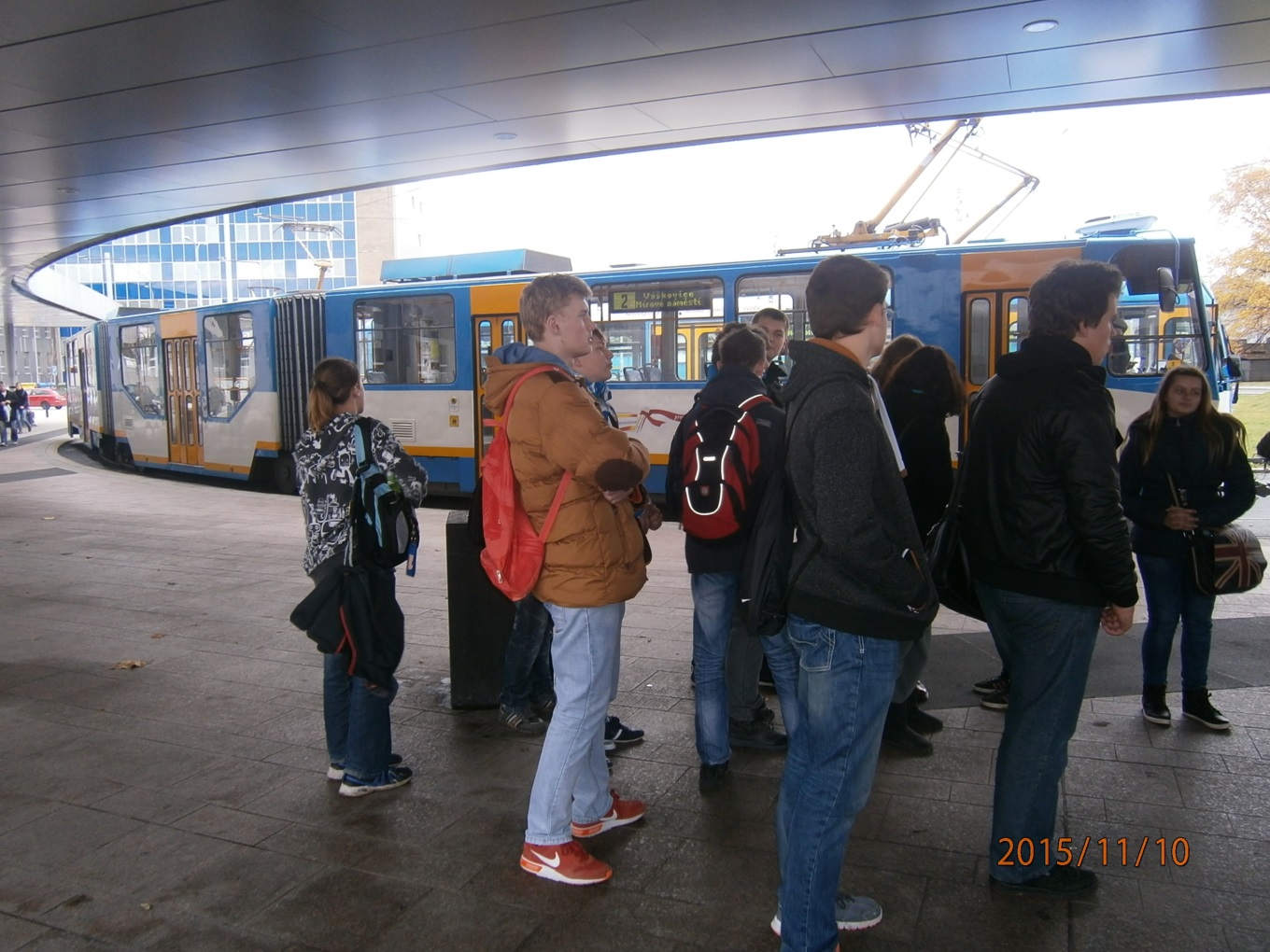 Vítkovické železárny
Byly nejvýznamějšími a největšími železárnami v ČR
Rekordní produkce byla 19 917 115 t železa denně
Tento údaj byl  zaznamenána v roce 1937
Pracovalo zde 26 000 zaměstnanců
Byly založeny roku 1828 arcibiskupem Rudolfem Janem Habsburským
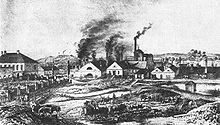 Vítkovické železárny v polovině 19. století
Černé uhlí
- Těžilo se v areálu
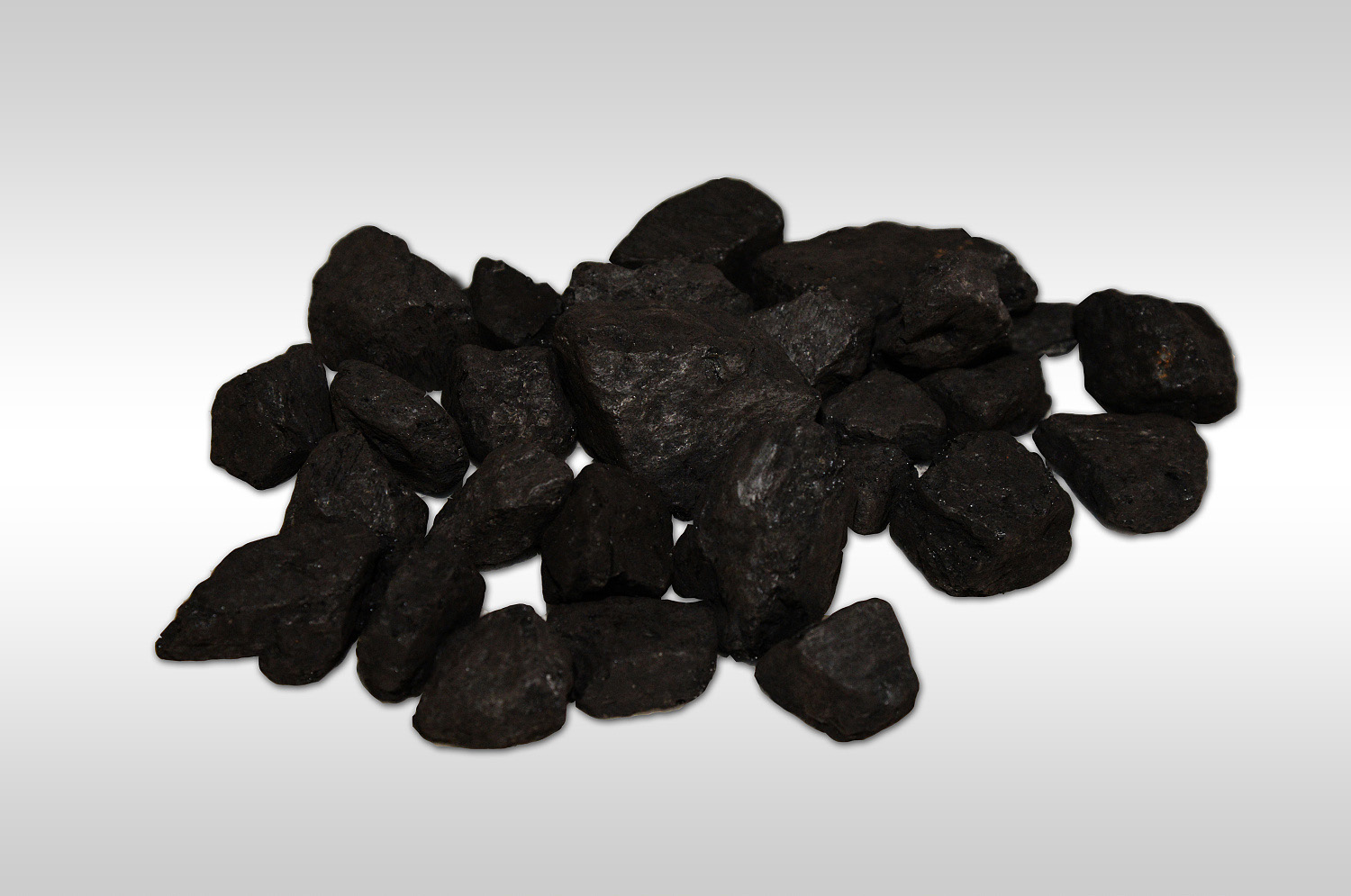 Koks
Tento výhřevný materiál se vyráběl v areálu
Vyráběl se ve speciálních pecích
Vytvářel se z uhlí
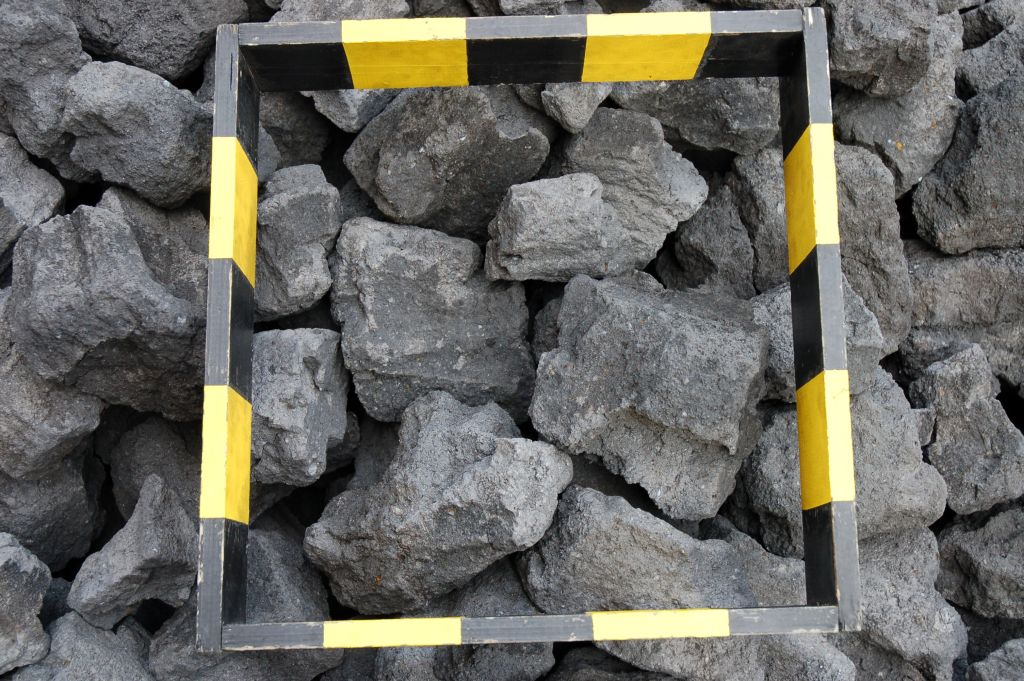 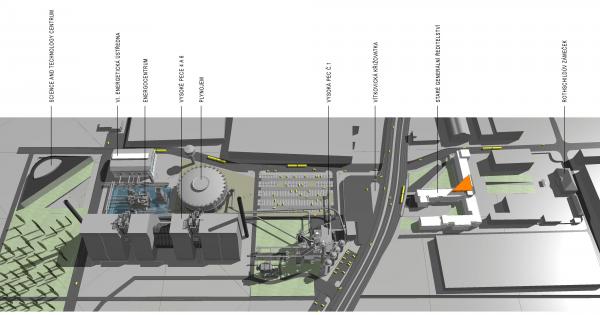 Mapa Vítkovických železáren
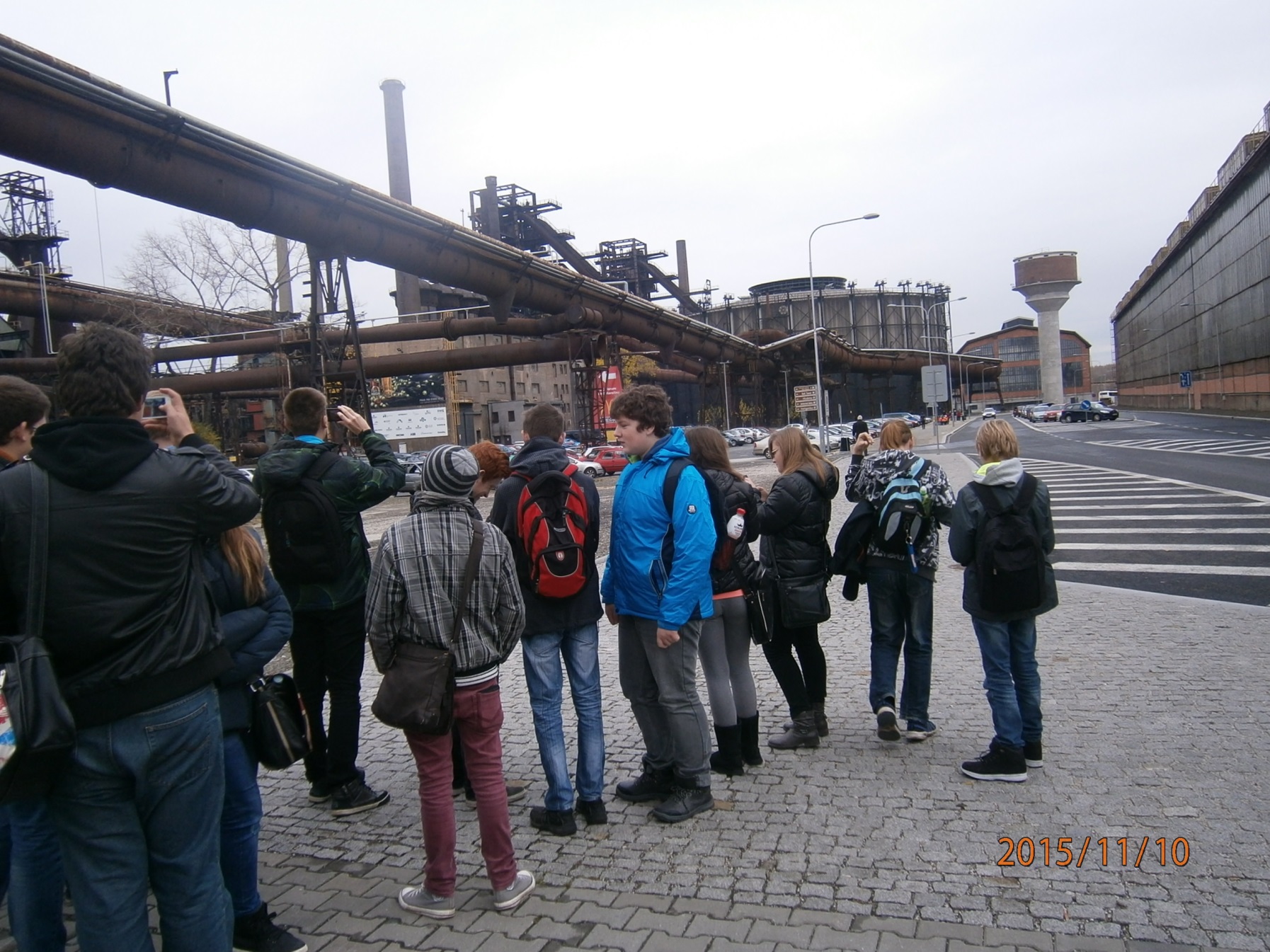 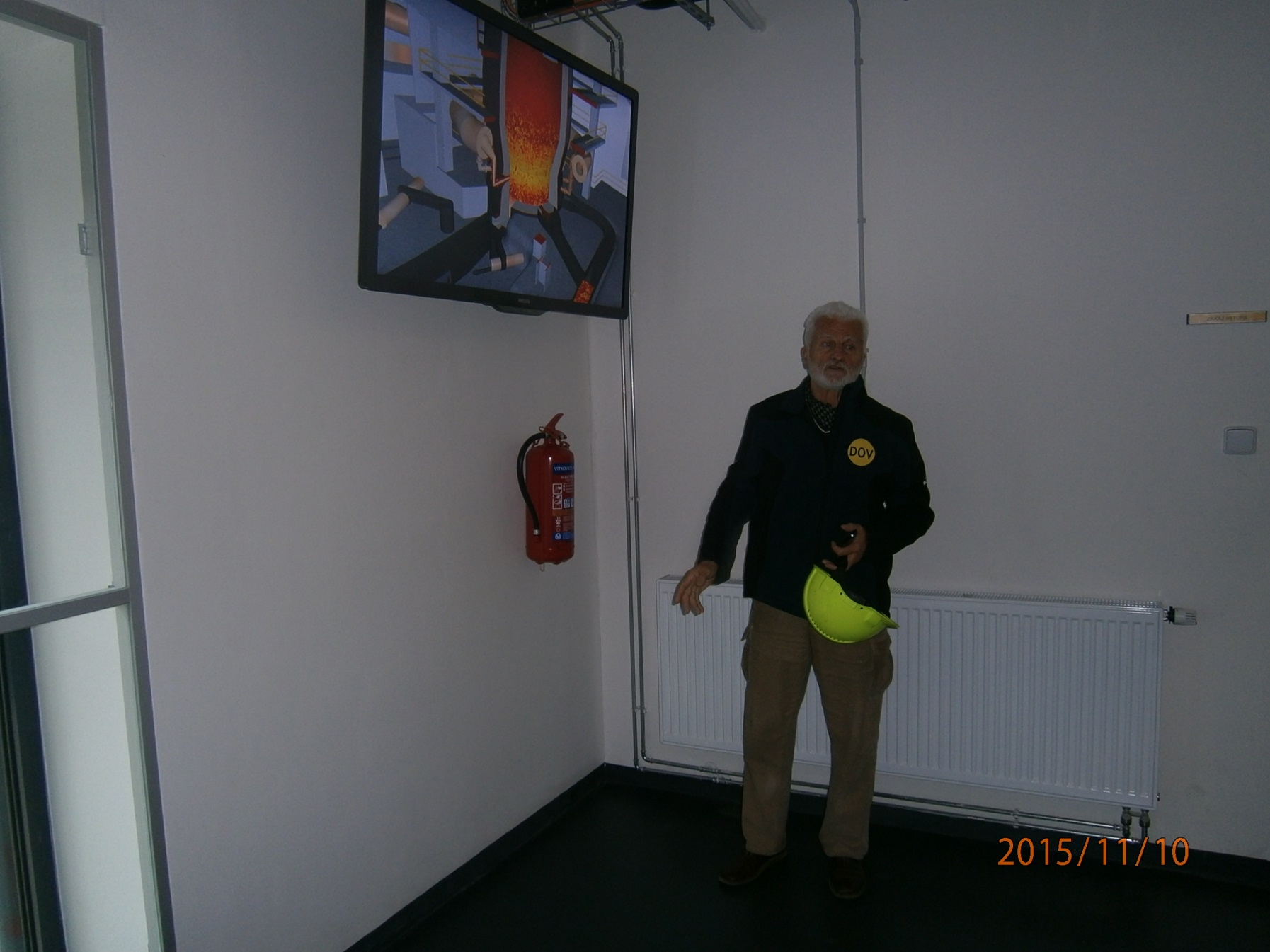 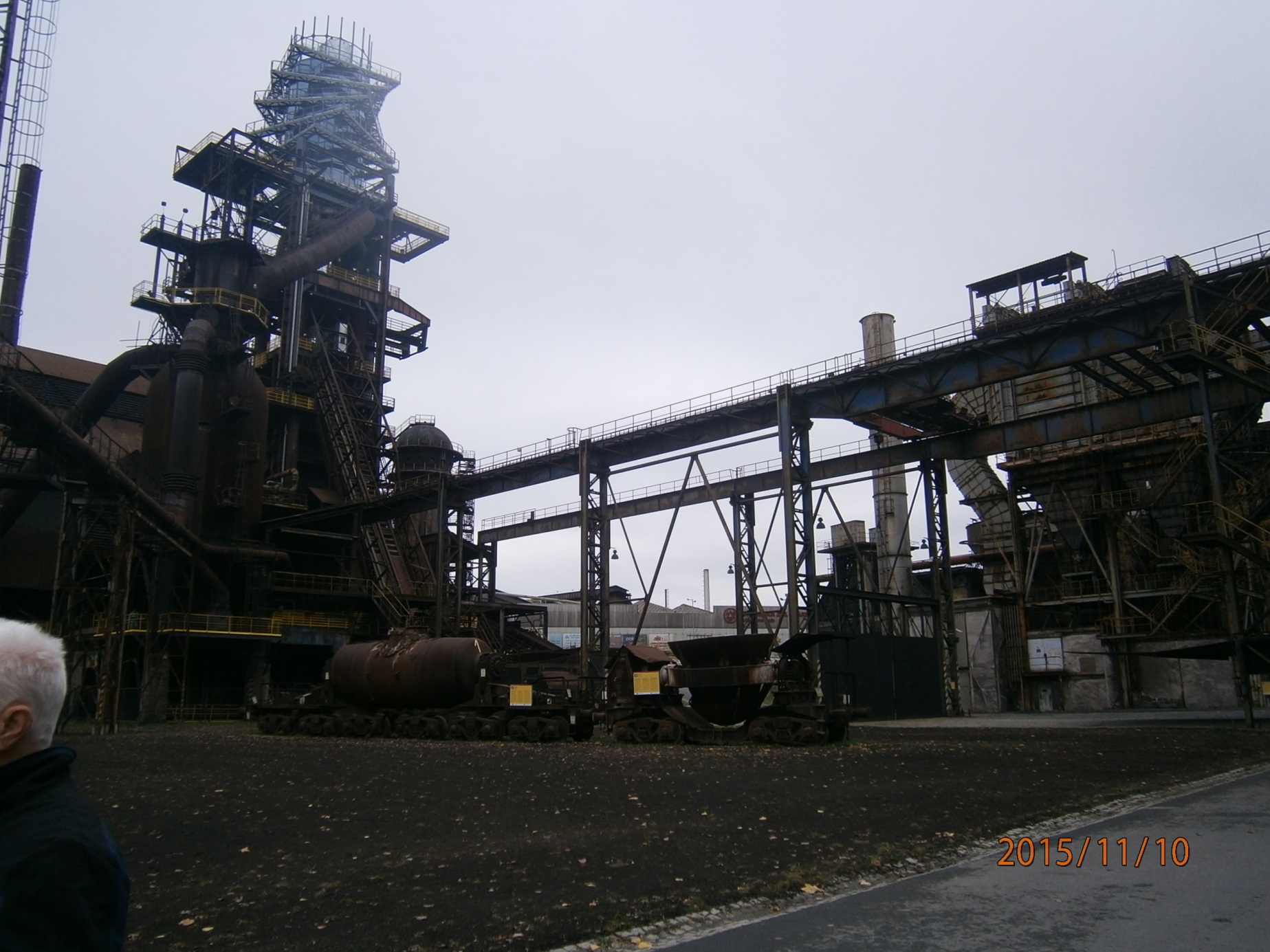 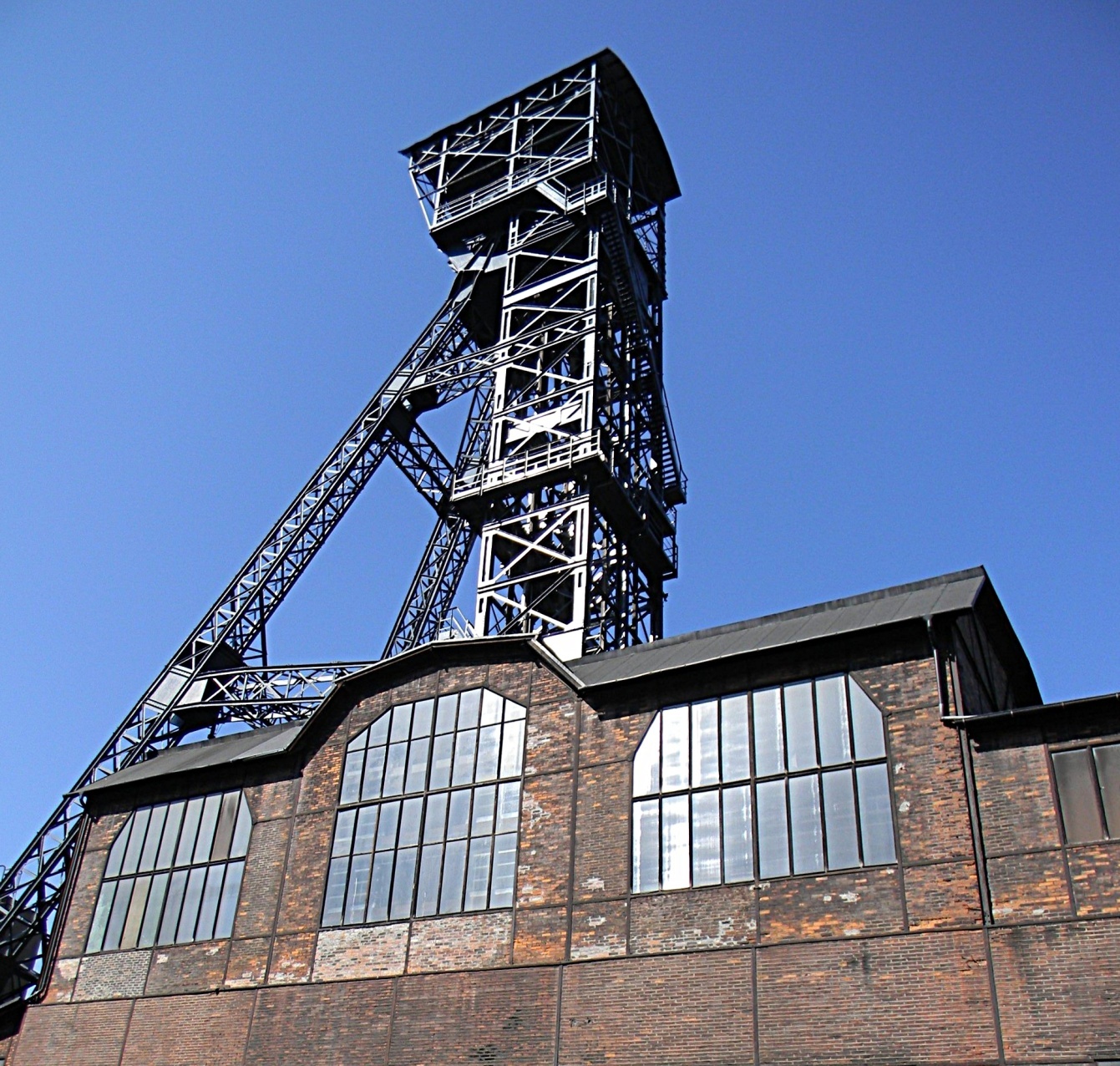 Důlní věž- Vítkovické železárny
Velín
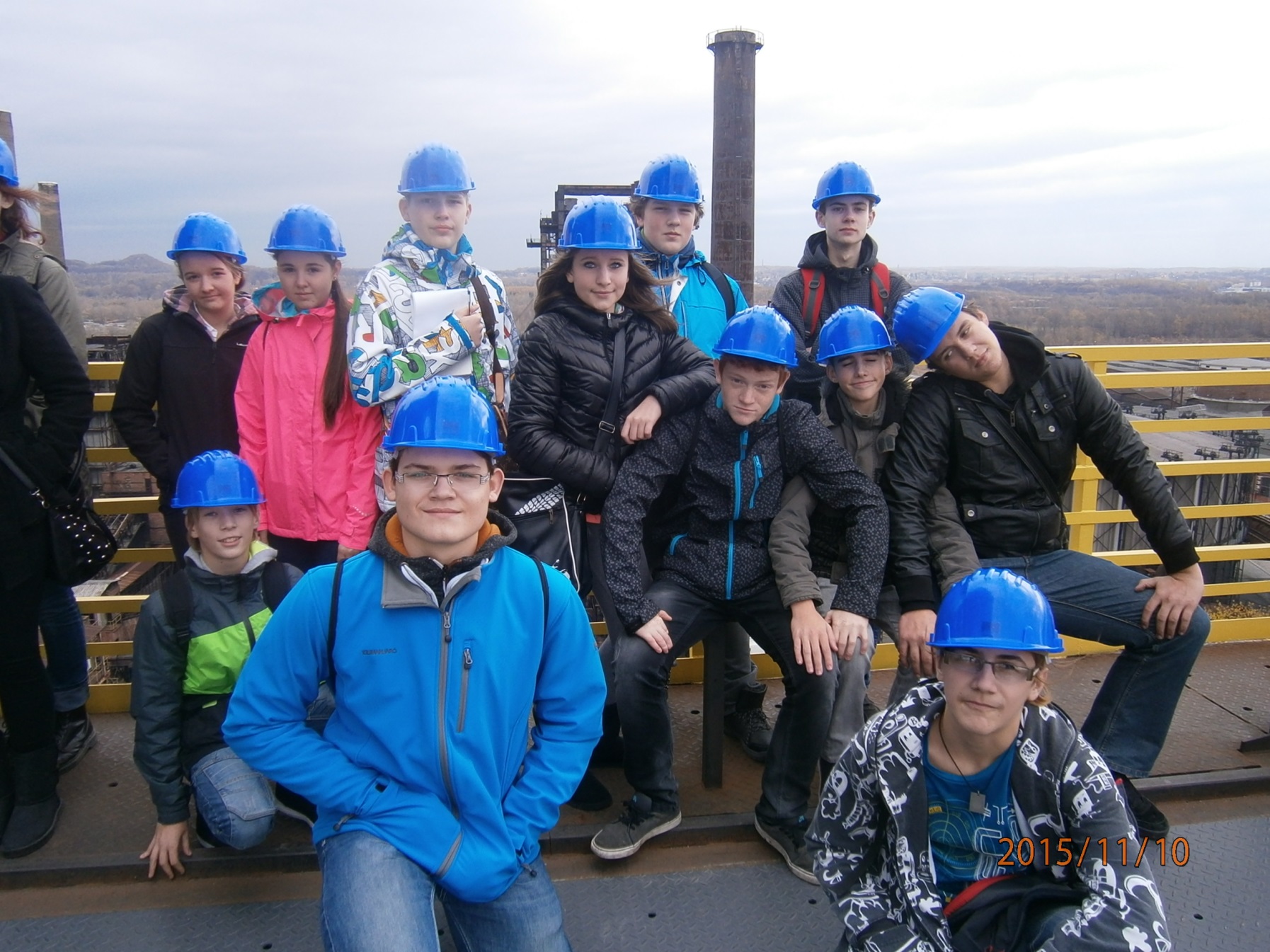 NÁkupní centrum Nová Karolína-Ostrava
- Po prohlídce Vítkovických železáren se 8. a 9. třída občerstvila v NC Karolína
- Dominuje zde diskontní prodejna Kaufland a pár dalších velkých obchodů
- Příjemné prostředí pro rychlý nákup
Divadlo Antonína Dvořáka
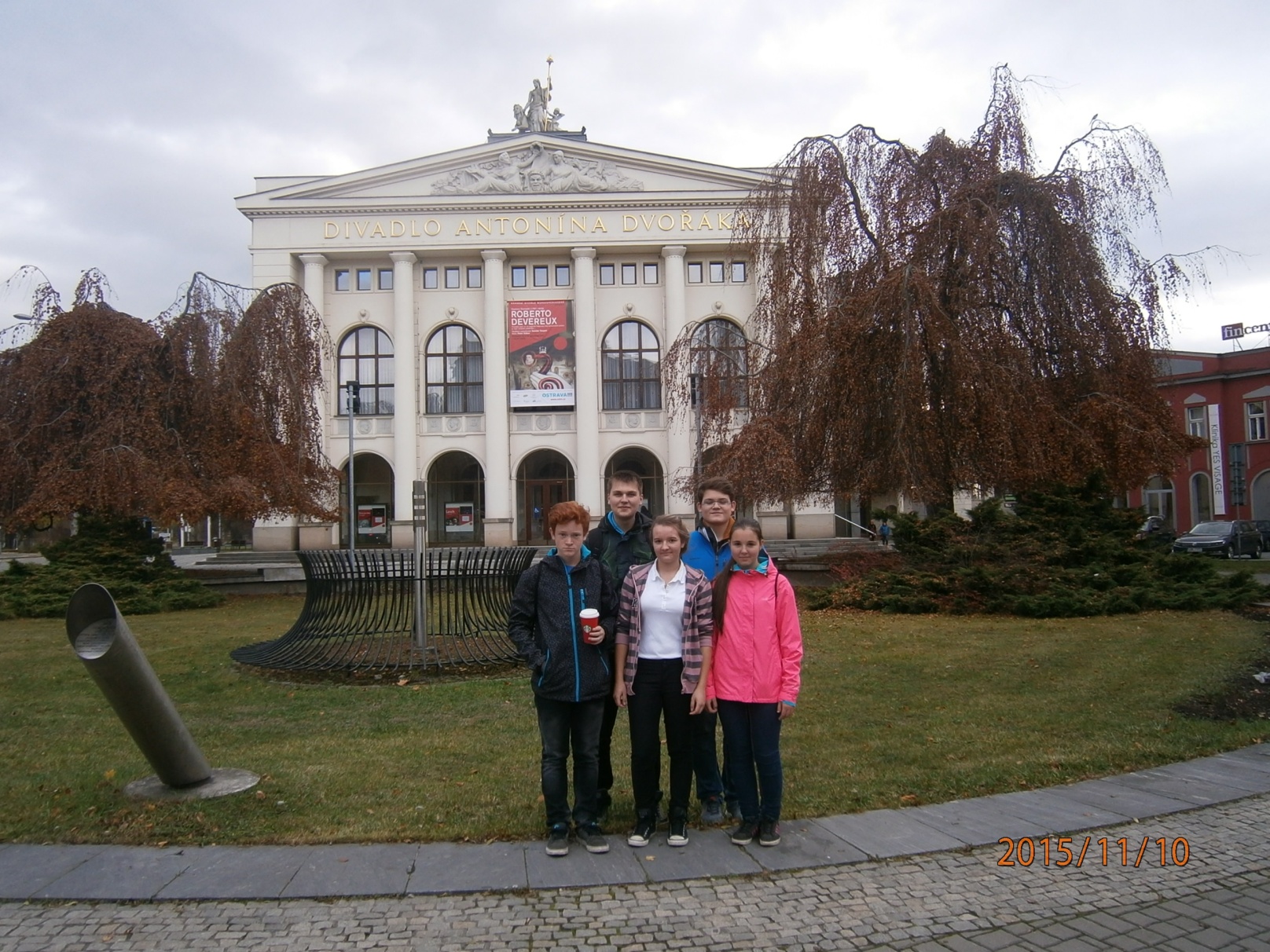 Historie
- Budovu navrhl architekt Alexander Graf    
- Otevřeno  28.9. 1907   
- Po vzniku republiky  se stalo divadlo Moravskoslezské  Národní 
- Po roce 1945 - Zemské divadlo
- Bylo rekonstruováno ,po otevření bylo pronajato německým kočovným společnostem
STARÁ RADNICE
- Plnila svou funkci do roku 1930, pak tuto funkci přejala Nová radnice
- První zmínky pochází z roku 1539, přesný rok dostavby není znám
- V letech 1737 – 1780 byla radnice přestavěna a na vrchol umístěny hodiny
- Po úderu bleskem v roce 1829 zchátrala a byla opravena
- Od roku 1931 slouží jako sídlo Ostravského muzea
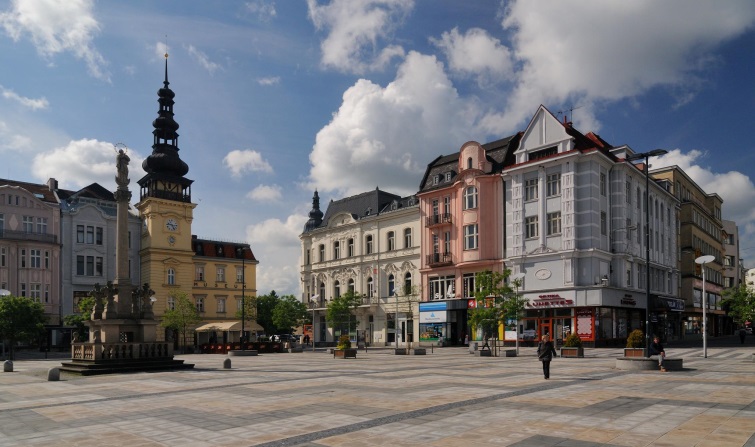 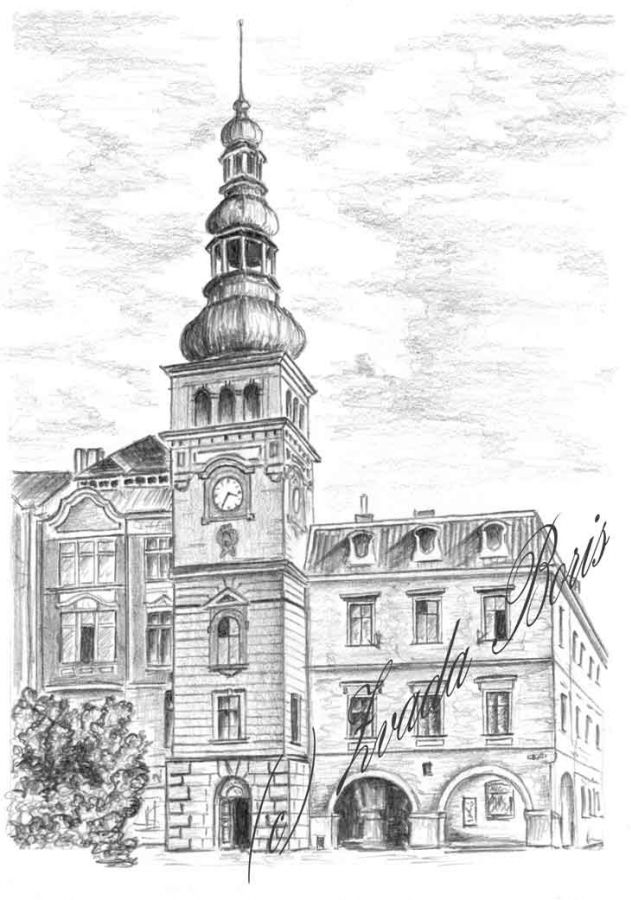 NÁMĚSTÍT.G.MASARYKA
ZAJÍMAVOSTI
- Centrální náměstí v Ostravě
- Původně nepravidelný tvar písmene L
- Mariánský sloup, socha sv. Floriána z 18. století a novodobý vodotrysk zabudovaný do dlažby z roku 2007 jsou dominantami
- Dále je zde bronzová busta Prezidenta Osvoboditele a jedná se o zbudování jeho památníku
HISTORIE
- Od založení města lemováno nízkými dřevěnými měšťanskými domy na protáhlých úzkých parcelách (Nahrazeny zděnými až v 19. stol.)
- Kromě konání výročních trhů bylo náměstí centrem kulturního, společenského a politického dění
Most Miloše Sýkory
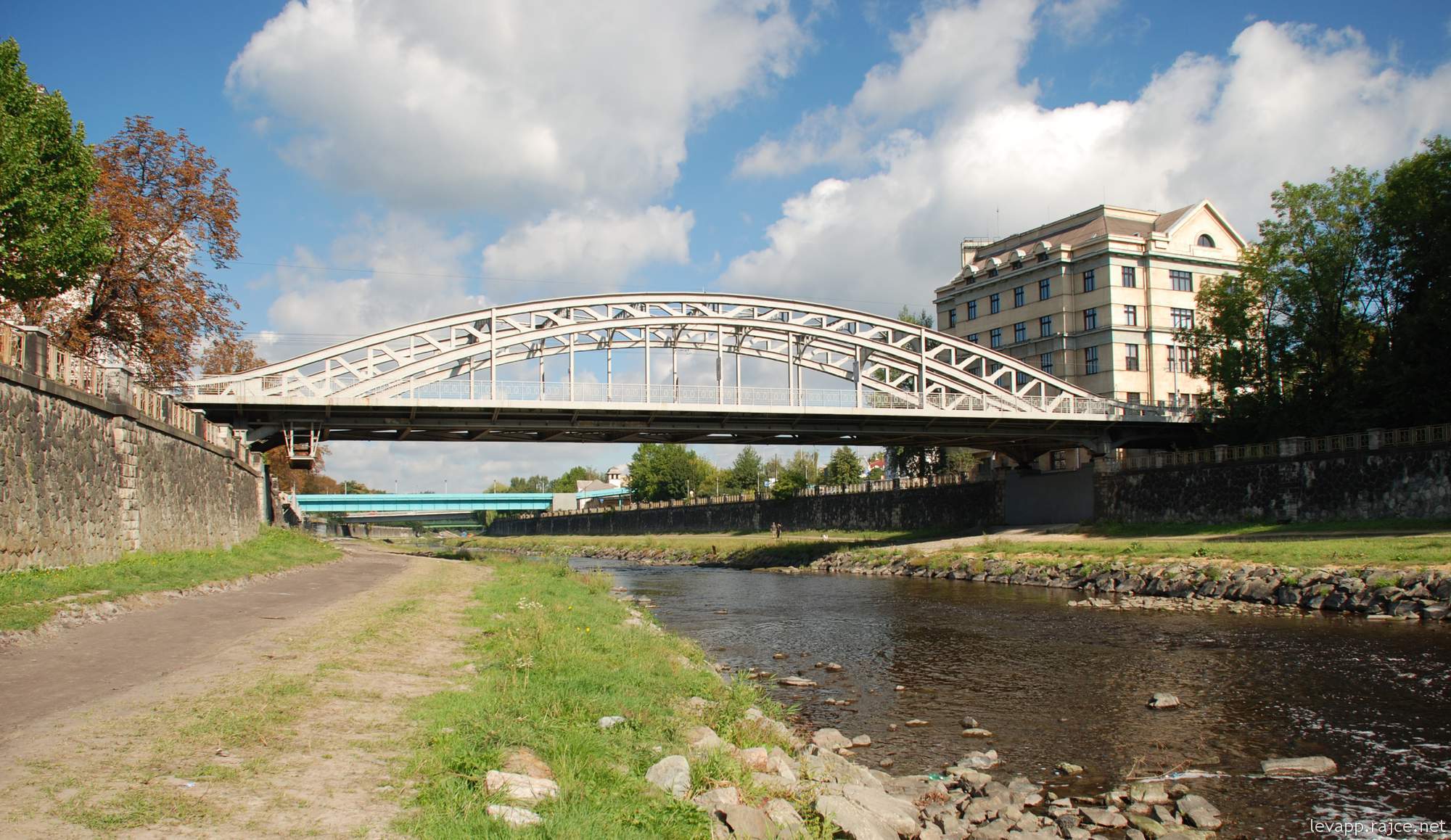 Technické údaje
- Délka mostu – 92m
- Šířka vč. chodníků – 16m
- Sovětský tank T-34-76
Historie
- První zmínky o mostě přes řeku Ostravici z roku 1450
- 30. léta 19. stol. – Nový elegantní dřevěný most na osmi kozlech
- Stav tohoto mostu se za 11 let urputně zhoršil = Postaven nový, řetězový most (Josef Seifert)
- 1886 – Nový ocelový Říšský most (Reichsbrücke) = Vítkovické železárny
-30.dubna 1945 – tanky 1. ČSLSTB* vjely do středu města a přes tento most chtěly pokračovat do Mihálkovic a Hladnova
-Nacisté ovšem most podminovali, aby zabránili Rudé Armádě v postupu
-24-letý mladík jménem Miloš Sýkora se dobrovolně přihlásil, že přestřihne dráty min, aby mohla Rudá Armáda pokračovat
-Sýkorovi se to sice podařilo, ale při ústupu byl zastřelen nacisty
 *ČSLSTB = Československá Samostatná Tanková Brigáda
Tank T-34-76 č. 051
- Tento tank jako první projel přes most, ale na druhém břehu inkasoval 3 zásahy panzerfaustem
- Posádku tvořili:
    Velitel – Nikolaj Ivasjuk - raněn
    Radista – Ivan Ahepjuk - zahynul
    Střelec – Josef Vaněk – raněn
    Řidič - Alexandr Hroch - raněn
Nová radnice
- Nová radnice je nejznámější stavbou Ostravy
- Stavěla se v letech 1925 až 1930
- Měla to být kamenná budova s věží připomínající palác ve Florencii
- Věž je vysoká 85,6 metrů
- Díky 85 m vysoké věži se radnice stala nejvyšší radniční budovou v České republice
- Ve věži je informační centrum a možnost vyhlídky z terasy ve výšce 73 m
- Vnitřní interiéry jsou obloženy mramorem, mahagonem a jinými vzácnými dřevy
- Čtyři bronzové sochy vysoké 3,2 m od Václava Macha symbolizují čtyři funkce města: hornictví, obchod, vědu a hutnictví
- 1. července 1999 byla na Prokešovo náměstí před radnici umístěna socha Ikara od pražského akademického sochaře Františka Štorka
- Měří 3,5 metru a jedná se o třetí největší bronzovou plastiku v České republice
- Samotné Prokešovo náměstí bylo původně zamýšleno jako plocha pro stavbu Masarykova pomníku, která se však nikdy neuskutečnila
- Proto byl prostor před radnicí pouze vydlážděn, přičemž uprostřed byla travnatá plocha. V letech 1945 až 1948 zde stál první československý tank, který vjel do Ostravy. 
- Ten byl posléze přemístěn k Mostu pionýrů a po výbuchu plynového potrubí 25. listopadu 1976 byl tank přeložen na Slezskou Ostravu k Mostu Miloše Sýkory. Náměstí několikrát změnilo jméno
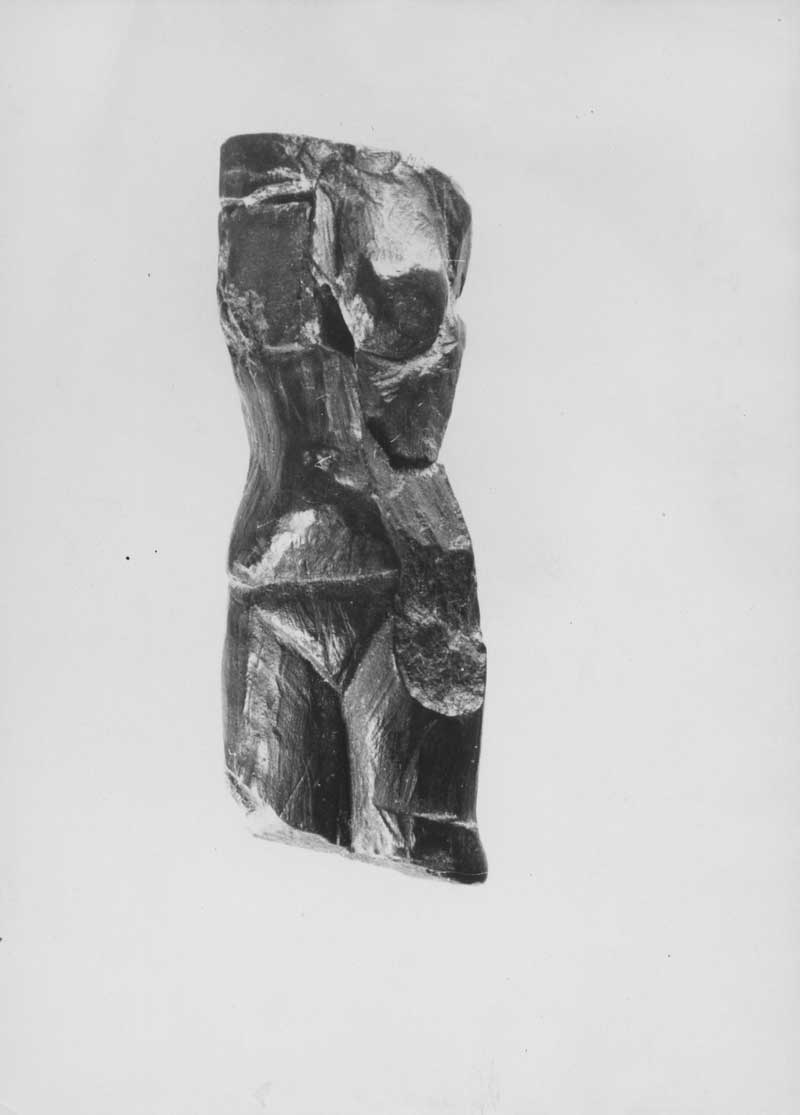 Historie města Ostravy
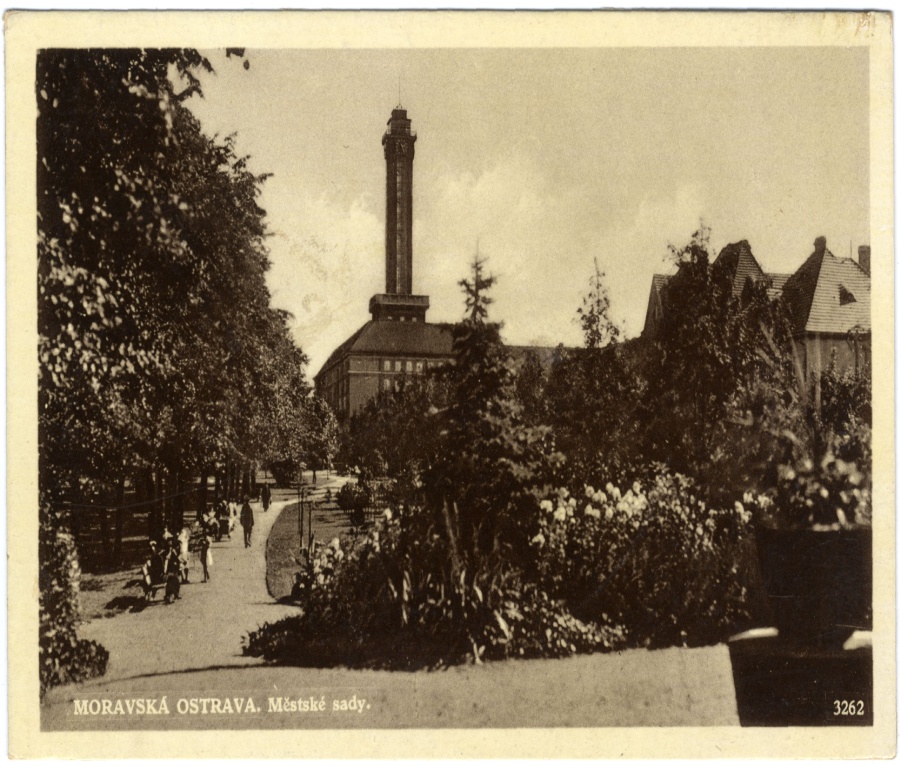 Pod Bájným LandekemOstrava dostala jméno podle řeky Ostravice, která město rozděluje na moravskou a slezskou část. Základ slova Ostrava znamená „ostře, rychle, bystře tekoucí řeku“. Osídlení území, na kterém dnešní město leží, je poprvé doloženo už ve starší době kamenné. Asi před 25 tisíci lety měli na vrchu Landek svá tábořiště lovci mamutů, což dokládají četné archeologické nálezy.
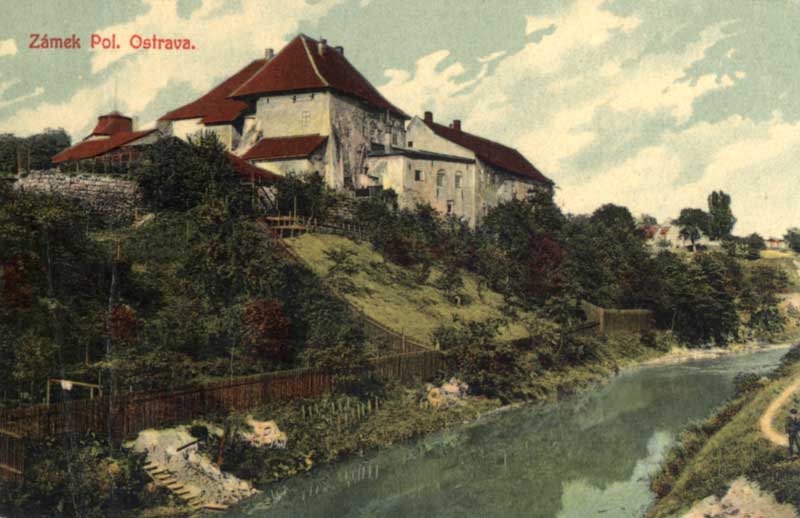 Zrození středověkého městaK nejstarším ostravským vsím patří Polská (dnes Slezská) Ostrava, která je zmíněna v jednom z dokumentů papeže Řehoře IX. již v roce 1229. Ke střežení hranice mezi polským a českým státem byl na ostrohu nad soutokem řeky Lučiny s Ostravicí vybudován Slezskoostravský hrad zaznamenaný v listině z roku 1297. Dnešní Moravské Ostravě, jejíž název je poprvé uveden v závěti olomouckého biskupa Bruna ze Schauenburku v roce 1267, byl statut města udělen zcela jistě před rokem 1279.
Sen o velké Ostravě se vyplnilK 1. 1. 1924 byla vytvořena tzv. Velká Ostrava, která přinesla sloučení sedmi moravských obcí v jeden celek (Moravská Ostrava, Přívoz, Mariánské Hory, Vítkovice, Hrabůvka, Nová Ves a Zábřeh nad Odrou). To významně ovlivnilo stavební vývoj města. Vyrostla řada obchodních domů, bank, administrativně správních budov. Nejvíce pozornosti připoutala 28. října 1930 slavnostně otevřená Nová radnice s kvadratickou 75 m vysokou prosklenou věží. Život města ovlivnila v letech 1929-1934 výrazně světová hospodářská krize.
Ocelovým srdcem republikyPo roce 1945 a v průběhu padesátých let 20. století se Československo orientovalo na rozvoj hornictví, ocelářství a dalších oborů těžkého průmyslu. Jeho centrem se stala Ostrava, v té době nazývana „město uhlí a železa“ nebo také „ocelové srdce republiky“. V roce 1949 se začalo se stavbou rozsáhlého průmyslového komplexu Nová huť v Ostravě-Kunčicích. Masivní podpora těžkého průmyslu znamenal příliv nových pracovních sil do Ostravy a okolí.
Současná Ostrava
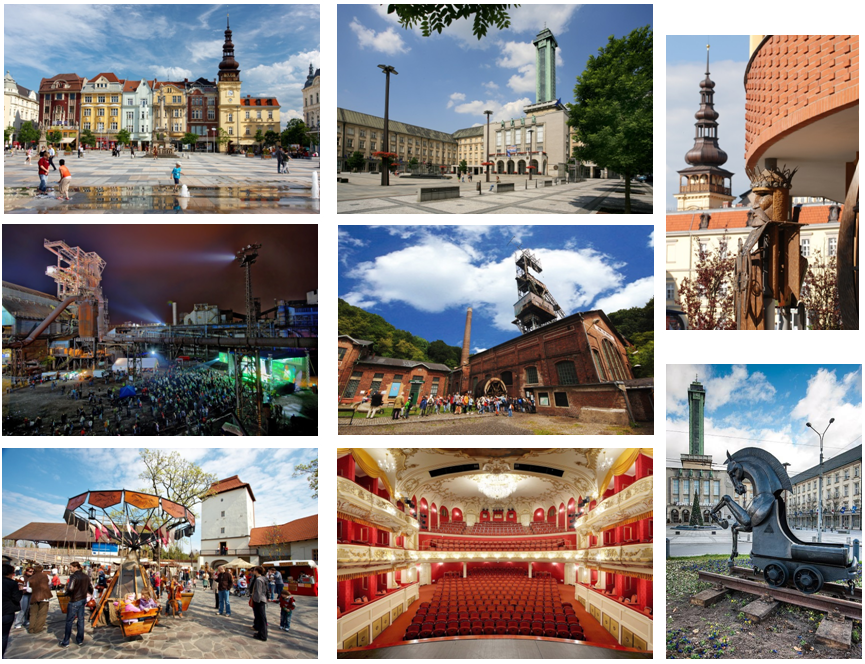 Základní údaje
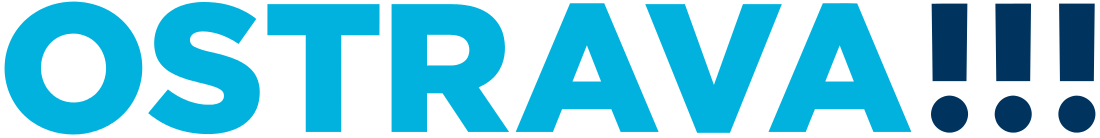 -Počet obyvatel: 294 673
-Je 3. největší město v ČR
-Je hlavní město Moravskoslezského kraje 
-Leží na soutoku Lučiny, Odry, Opavy a Ostravice
-Rozloha: 214 km2
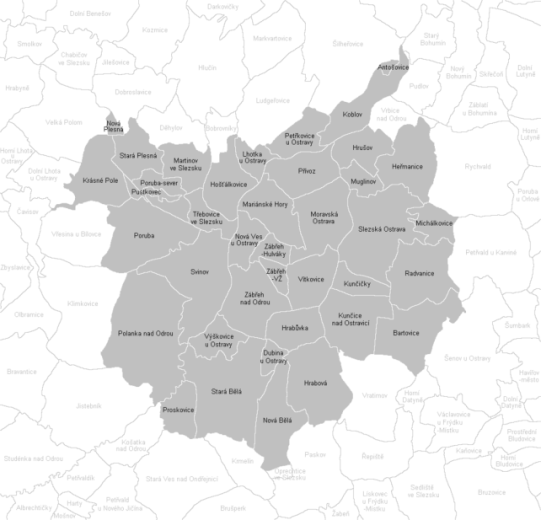 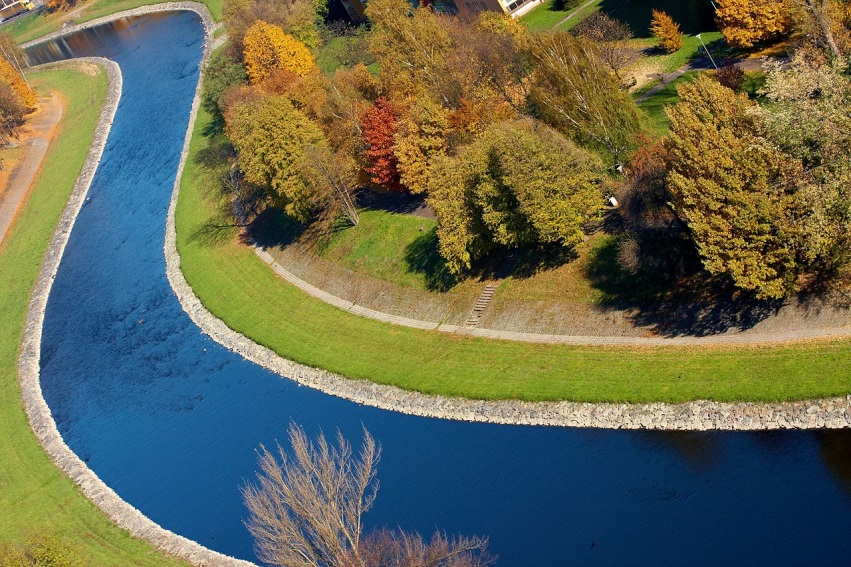 Kultura
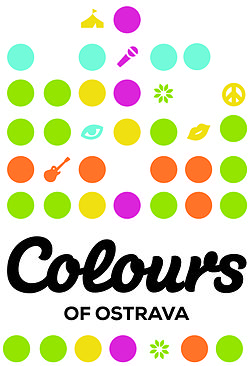 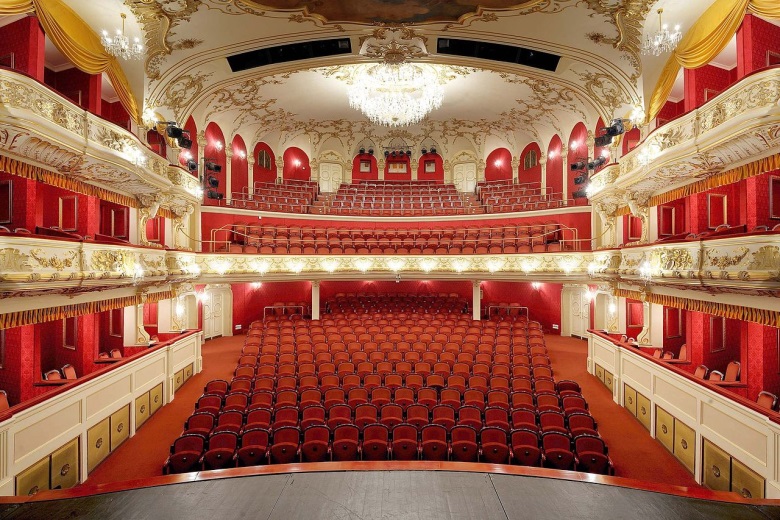 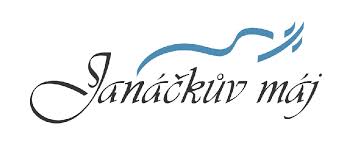 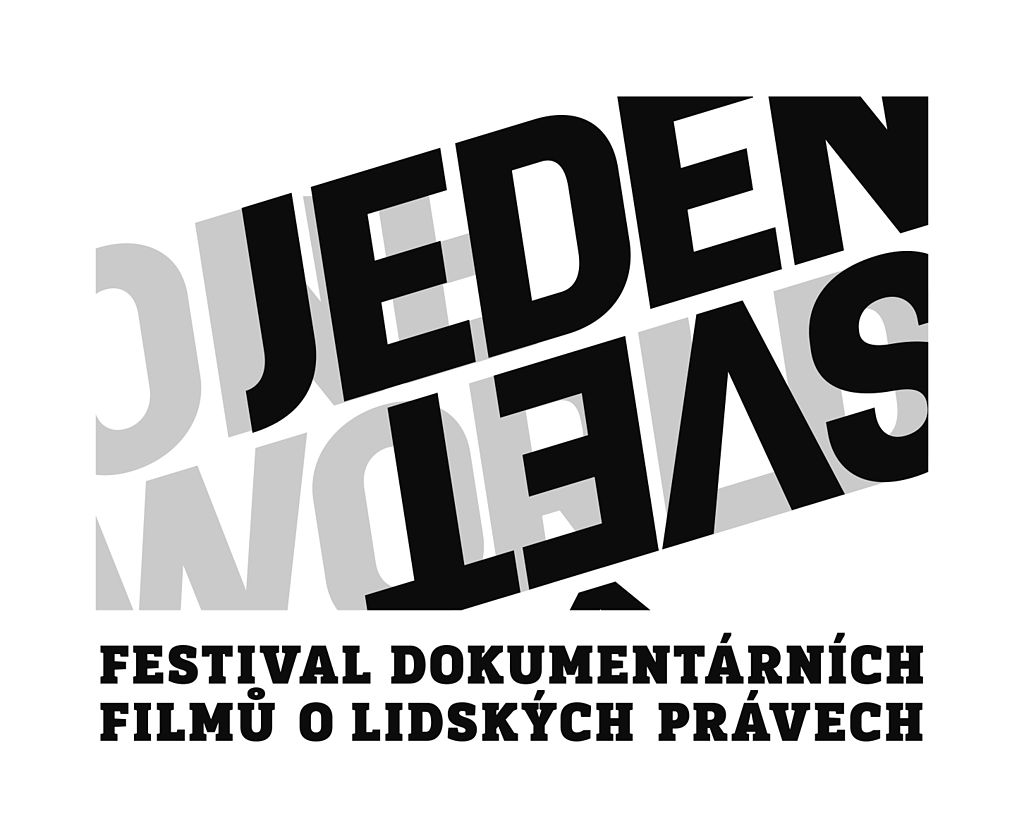 Památky a turistické cíle
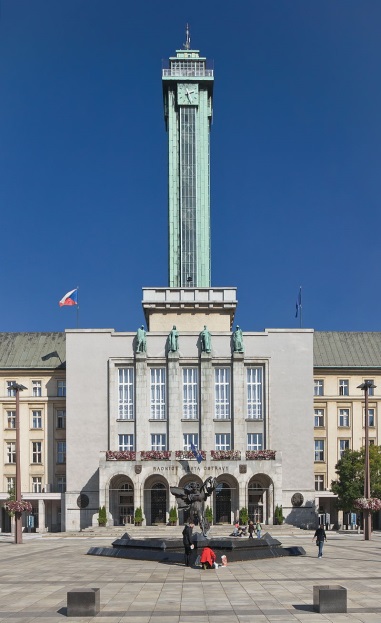 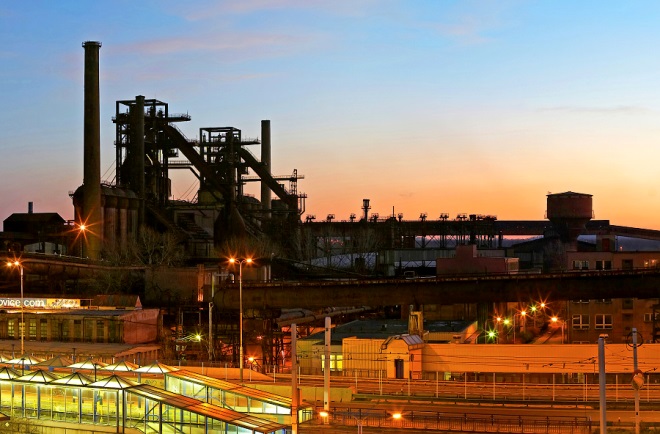 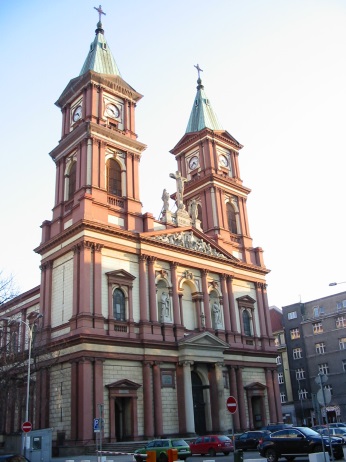 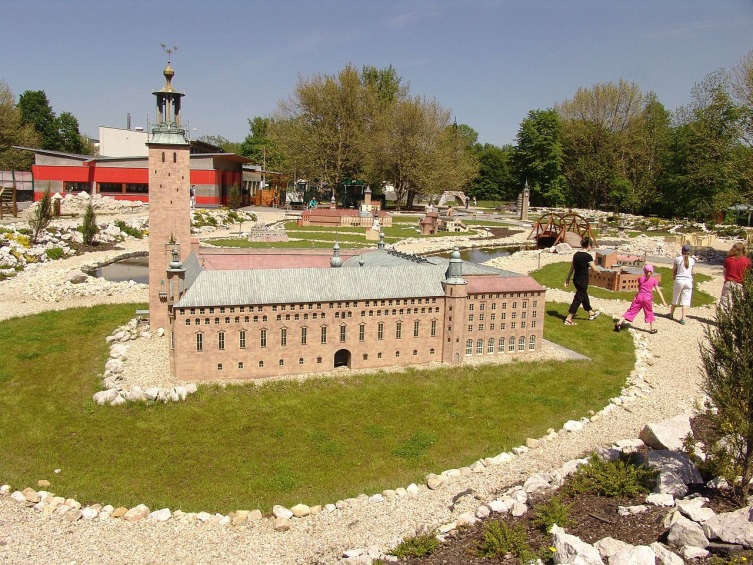 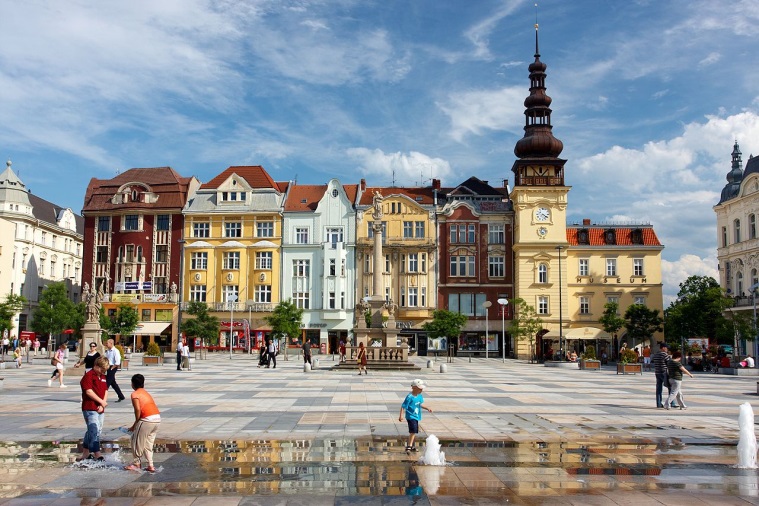 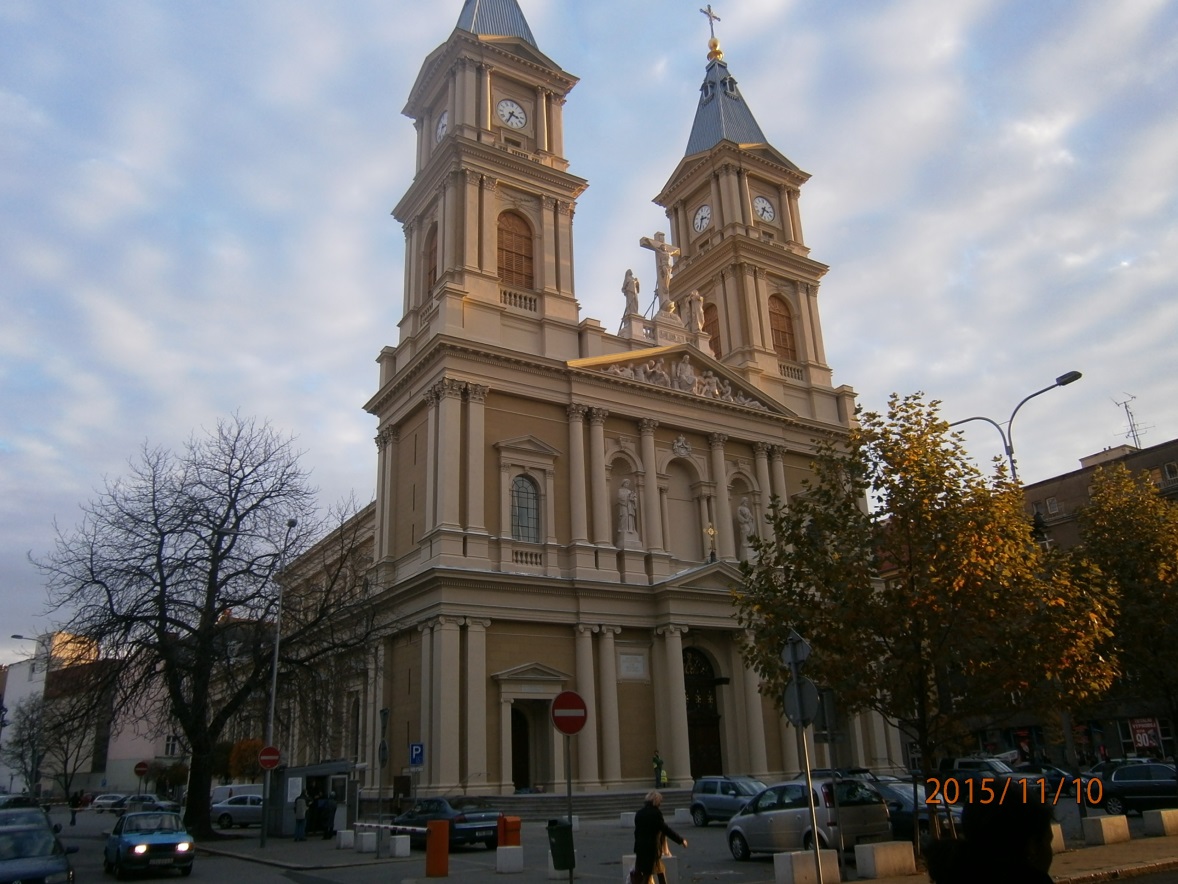 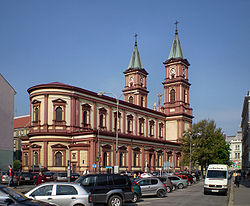 Katedrála Božského Spasitele
Tuto katedrálu vlastní ostravsko-opavský diecéze společně s kontrakatedrálou Nanebevzetí Panny Marie
Novorenesanční budova- stavěla se v letech 1883-1889
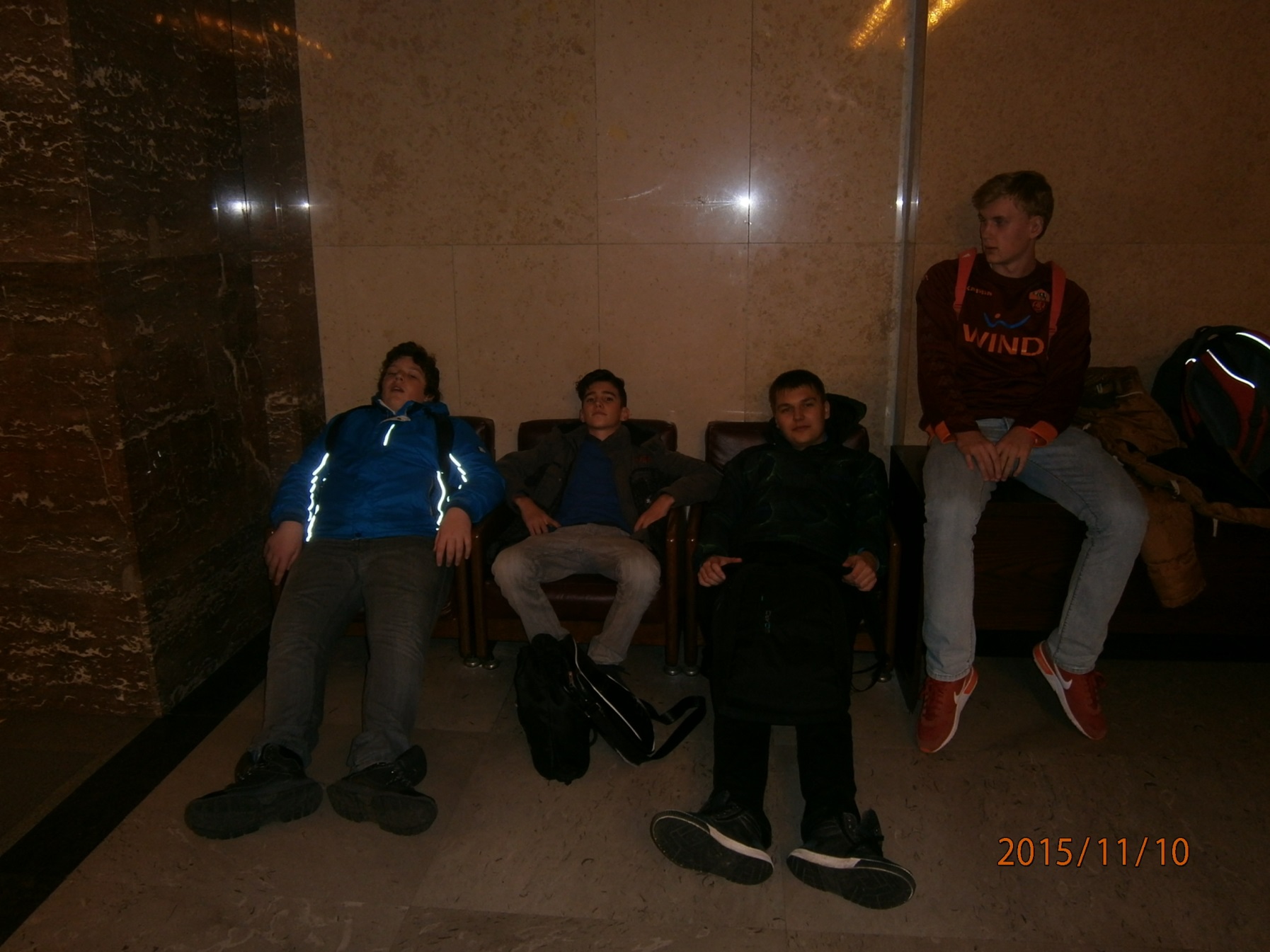 Unavení výletníci po procházce Ostravou
Exkurze města Ostravy a jeho památek se nám líbila. Obohatila nás o spoustu informací. Seznámili jsme se s centrem města, s památkami.
Navštívili jsme i bývalé průmyslové centrum Vítkovic, Vysoké pece. Prohlídka tohoto areálu pro nás byla největším zážitkem.